經濟部工業局中小製造業接班傳承數位轉型計畫期中/結案查證簡報(※請選擇期中或結案，此行請於列印時刪除)
轉型實踐案
計畫名稱
(※請輸入計畫名稱，此行請於列印時刪除)	
執行企業(公司)名稱
(※請輸入執行廠商名稱，此行請於列印時刪除)
報告人：○○○/職稱
民國000年00月00日至000年00月00日
(※請輸入查證起訖期間，若為結案查證則為計畫起訖期間，此行請於列印時刪除)
目錄
請依此目錄進行撰寫，勿任意刪減內容
計畫簡介
前次查證意見回覆(若無則免填)
公司簡介
現況分析與轉型目標設定
轉型策略藍圖
轉型創新商模
接班傳承情形及計畫團隊組成
本次執行進度說明(請針對每項查核點實際達成情形說明，若有相關佐證資料應提供備查)
數位準備度達成情形說明
雲端與數位科技
資安現況盤點與建置規劃
服務驗證範圍與檢視方式
預期效益達成情形
計畫變更情形(若無則免填)
人力投入配置說明
無形資產引進、委託研究或驗證執行情形
本計畫專利申請執行情形說明(若無則免填)
人員異動情形
經費預算及支用情形
委外業者簡介 (若無則免填)
遭遇之困難 (若無則免填)
1
計畫簡介
請依照個案狀況修正範例內容填寫
2
計畫簡介
請依照個案狀況修正範例內容填寫
如：提高員工薪資(OO條件)
「關鍵員工」薪資成長 4 %
如：增加海外營收(OO條件)
提高海外營收 5% 以上
3
前次查證意見回覆
(若無則免填)
4
公司簡介
一、○○公司基本資料
(一)創立日期：
(二)________年實收資本額：新台幣       千元 
(三)員工人數：
(四)上市上櫃狀況：□上市　□上櫃　□公開發行　□非公開發行
(五)產業別：
(六)公司產業地位與營業項目：
(七)主要客戶：
(八)關鍵技術能力：
(九)計畫主持人：OOO/職稱
(十)公司負責人: OOO/職稱
(十一)近三年營業額：
5
公司簡介
接班人OOO照片
二、接班人簡介
(一) 姓名/職稱/條件一、二、三註：
(二) 預計接班/已經接班(3年內)
(三) 出生年/學經歷： 
(四) 接班歷程： 
(五) 重要事蹟：
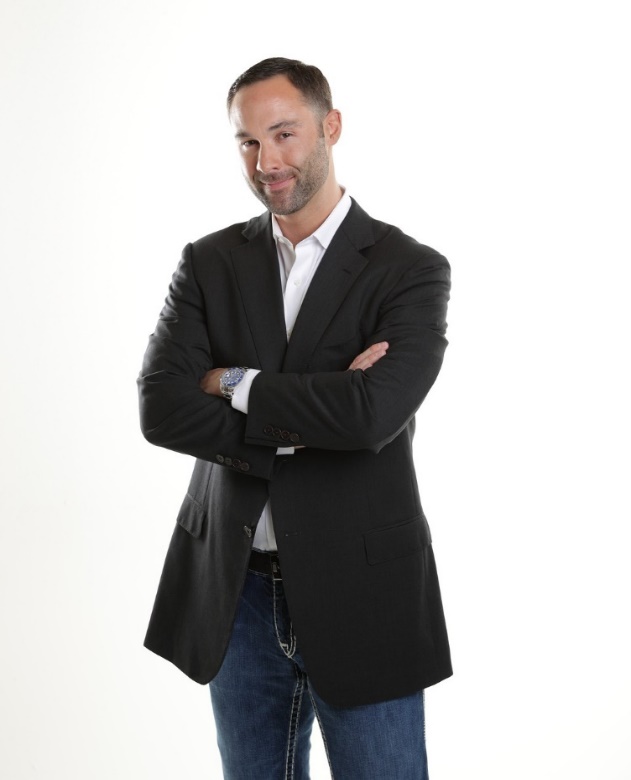 註: 
計畫主持人須符合以下任一條件：
為提案業者之負責人、董監事或持股超過10%大股東的本人或三等親屬，計畫主持人出具切結書。
加入公司滿10年，且為公司一級主管出具公司相關證明文件，如組織架構圖及勞保投保紀錄。 
為集團或公司總部成立獨立的「人才發展委員會」接班人名單之一，檢附公司組織章程中具有「人才發展委員會」並含接班人名單。
6
現況分析與轉型目標設定
一、公司簡介
	如主要產品、營收情形、營運模式、產業地位、主要供應商及客戶。

二、市場競爭分析
	國內外市場現況及主導客戶、主要競爭同業概況、公司核心競爭力。

三、轉型目標設定
	說明轉型動機(解決問題或滿足需求)、轉型方向，並設定願景與目標。
7
新商模營收目標
7
轉型策略藍圖
※範例圖片僅供參考
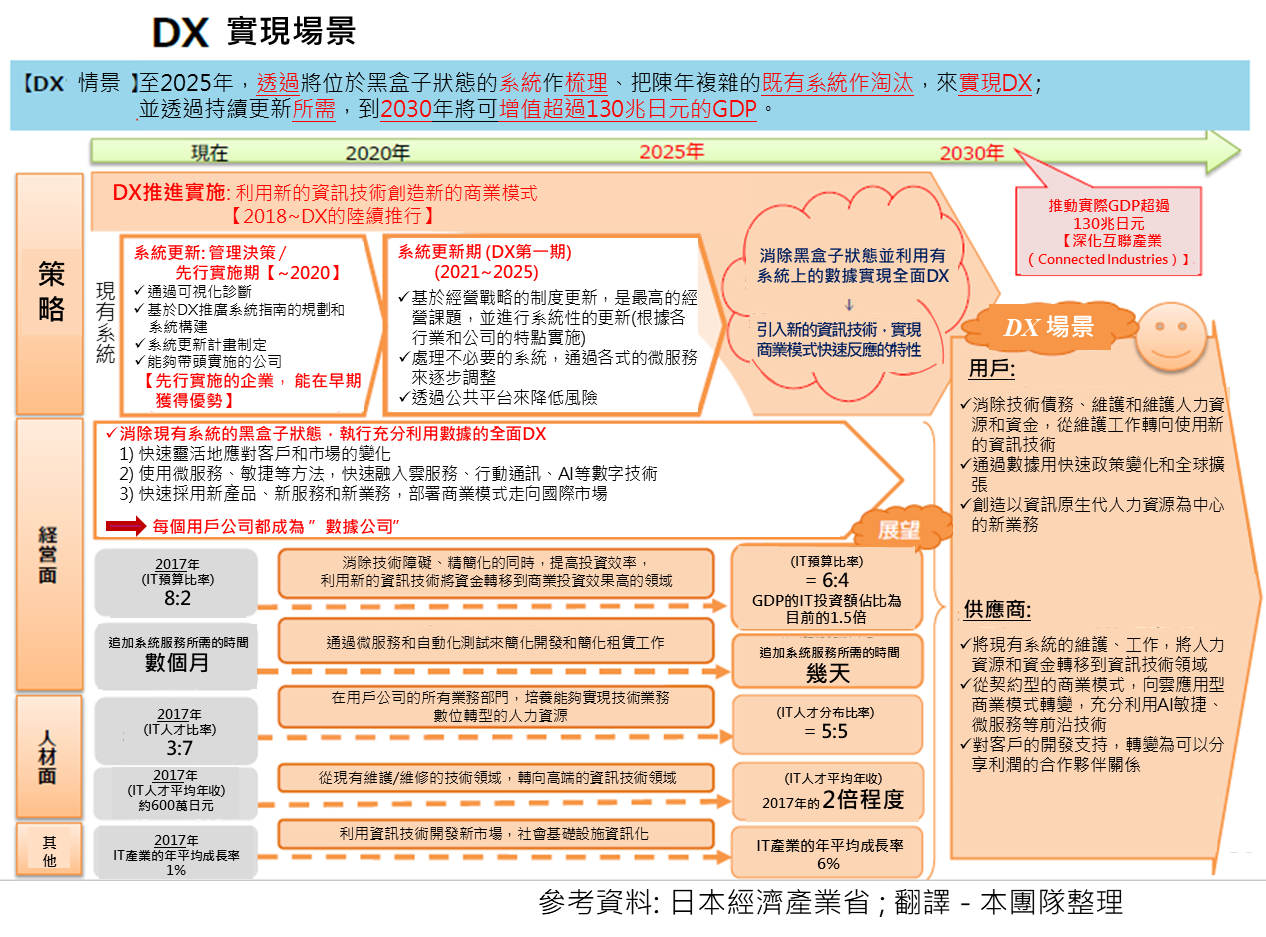 現況分析與轉型目標設定
中長期轉型藍圖
分年發展策略與里程碑
經董事會通過之企業中長期(至少3年)轉型規劃，應可見未來商業模式的規劃，實踐的階段目標與策略
*需包含下列三項
8
新商模營收目標
8
轉型創新商模
※範例圖片僅供參考
商業模式圖
選定關鍵目標客戶，以新市場或新通路或新服務來說明新商模
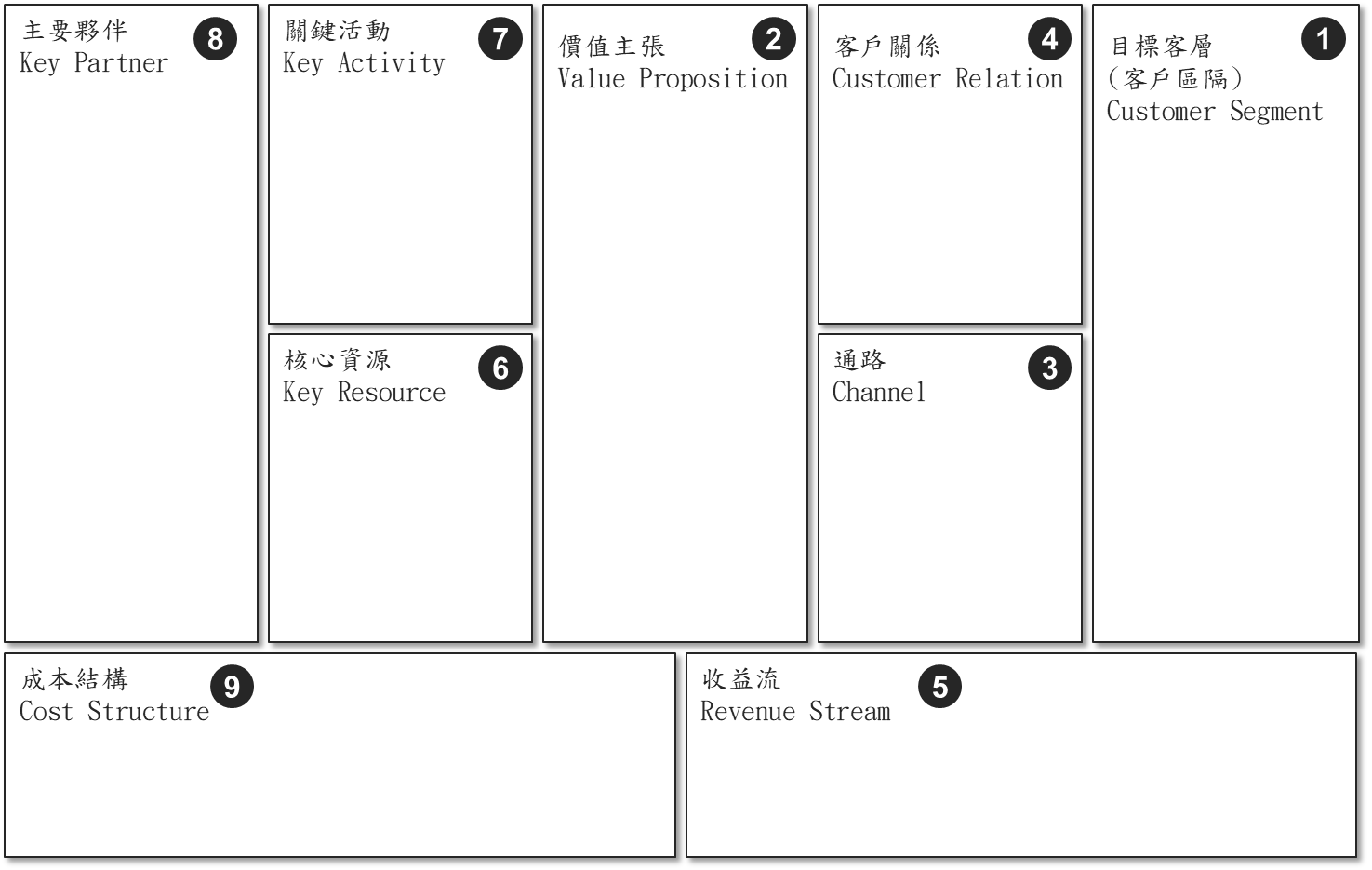 9
新商模營收目標
9
接班傳承情形及計畫團隊組成
一、接班傳承情形
       組織企業文化的改變、接班人參與決策流程的改變、公司治理的改變或人才培育的改變等。

二、計畫團隊組成
10
新商模營收目標
10
本次執行進度說明
執行時程架構
註：預定進度請以虛線表達，實際進度請以實線表達
11
本次執行進度說明
查核點達成情形(本次查證期程)
請針對每項查核點實際達成情形說明，若有相關佐證資料應提供備查。
實際達成情形
請將各查核點分頁呈現
12
數位準備度達成情形說明
請填寫貴公司產業別
請依照貴公司實際狀況填寫
請依此項目進行說明，不可刪減
13
雲端與數位科技
※範例圖片僅供參考
生產製造流程相關
客戶關係管理相關
規格檢測
出貨
品質檢測
生產履歷
智能出貨管理
採購需求預測
智能
詢價
智能
採購
接單
CRM
供應鏈管理平台(SCM)
APS
智慧排程
IOT+MES
耗材供應商
銷售管理
顧客
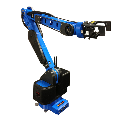 條碼即時報工
服務管理
PLM 產品生命週期管理
原料供應
委外加工(裁切/光磨)
行銷管理
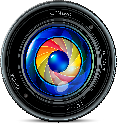 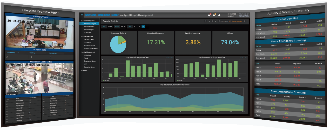 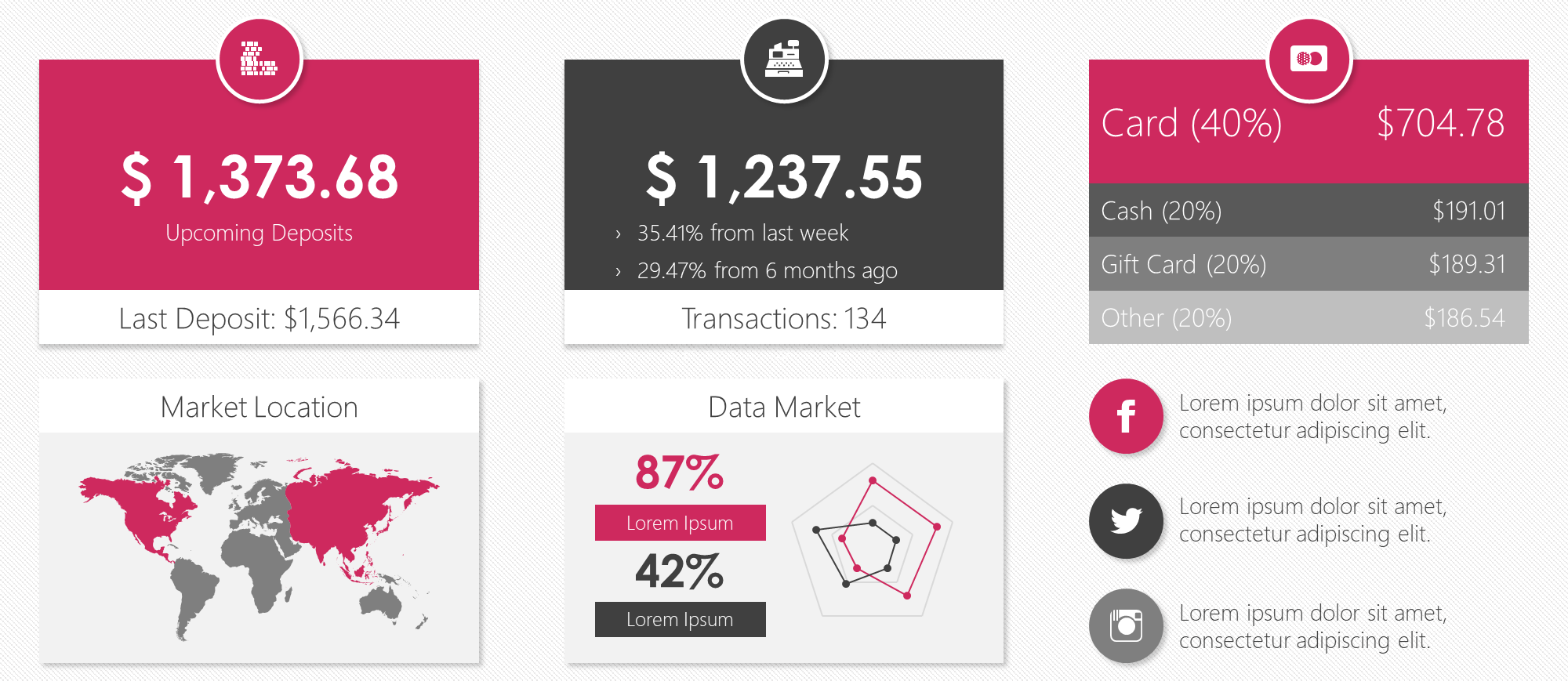 HR
人臉
辨識
系統
戰情中心
人資
管理系統
鍍層處理
裁切
研磨
資安
防護
ERP
AI+AOI
產品全檢
供應鏈管理相關
經營管理相關
14
資安現況盤點與建置規劃
此為範例，請依照個案內容搭配
圖表與文字做情境式說明
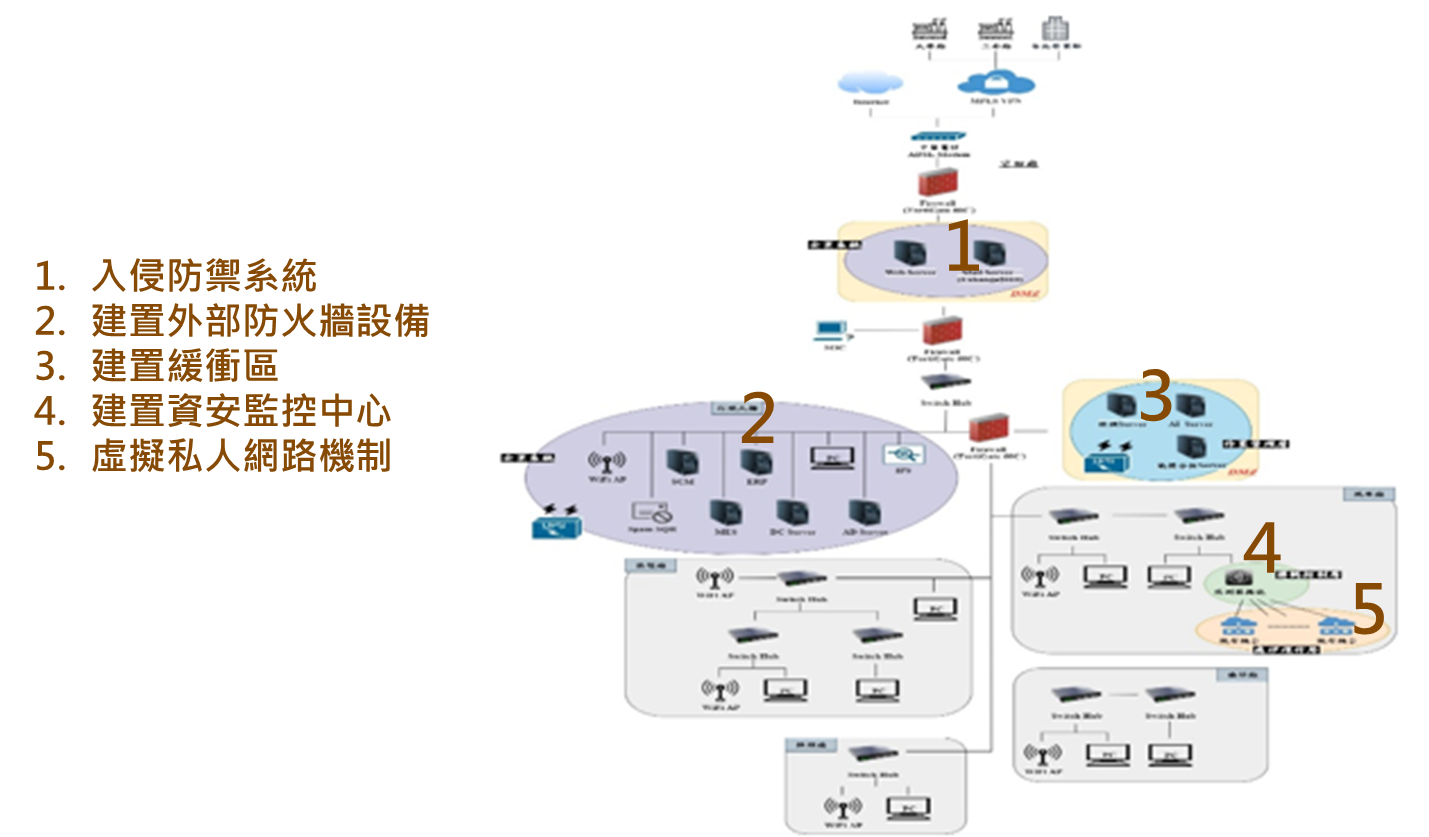 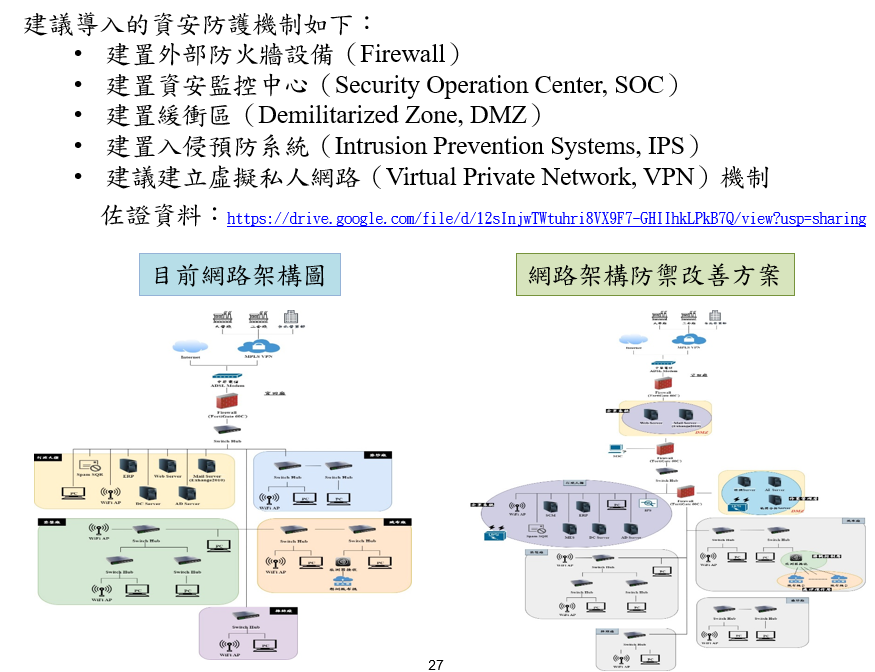 TO-BE
AS-IS
15
服務驗證範圍與檢視方式
請依此項目進行說明，不可刪減
此表內(預計)項目
於結案時請依實際執行狀況填寫，並刪除(預計)字樣
16
預期效益達成情形
一、必要效益
此頁為結案必填之頁面，期中查證可視狀況填寫
二、其他效益
(請說明實際狀況與計算方式)
17
計畫變更情形(若無則免填)
計畫變更情形(本次查證期程)
單位：千元
18
人力投入配置說明
註：1.本表請依據簽約計畫書之「參與計畫人員簡歷表」填寫。
2.若表格不敷使用，請自行增列。
19
無形資產引進、委託研究或驗證執行情形
20
本計畫專利申請執行情形說明(若無則免填)
是否於計畫執行期間內，將計畫執行成果提出專利申請
21
人員異動情形(本次查證期程)
22
經費預算及支用情形
中華民國   年   月   日至   年   月   日
單位：新台幣元
23
委外業者簡介(若無則免填)
一、SI○○公司基本資料
       (一)創立日期：
(二)________年實收資本額：新台幣       千元 
(三)員工人數：
(四)上市上櫃狀況：□上市　□上櫃　□公開發行　□非公開發行
(五)產業別：
(六)公司產業地位與營業項目：
(七)主要客戶：
(八)關鍵技術能力：
(九)公司負責人: OOO/職稱
(十)近三年營業額：
24
委外業者簡介(若無則免填)
二、資安○○公司基本資料
       (一)創立日期：
(二)________年實收資本額：新台幣       千元 
(三)員工人數：
(四)上市上櫃狀況：□上市　□上櫃　□公開發行　□非公開發行
(五)產業別：
(六)公司產業地位與營業項目：
(七)主要客戶：
(八)關鍵技術能力：
(九)公司負責人: OOO/職稱
(十)近三年營業額：
25
遭遇之困難
若無則免填
26
個案一頁簡報
請依照貴公司實際狀況填寫
請依照貴公司實際狀況填寫
ooxx計畫(計畫名稱)
OOOO業
廠商
名稱
產業地位：
接班：OOO特助(接班人姓名與職稱)，預計接班(接班狀態)，為企業二代(申請條件)
轉型動機：
結案當年效益：如提高海外營收4%、提高「關鍵員工」薪資 4%等等
廠商LOGO
POC做法與對應效益
轉型目標與創新商模
.
建置oooo系統：使用oooo，掌握OOOO資訊，建立oooo能力，並解決oooo問題，預計oooo度可達90%。(作法與效益)

建立oooo決策平台：透過oooo，收集oooo數據，串接oooo，建置系統化oooo平台，可縮短oooo時間80%，滿足客戶oooo的需求。(作法與效益)
以文字說明並
用圖呈現
說明POC做法與該作法產生的效益，至少兩項
27